Документы, регламентирующие деятельность педагога
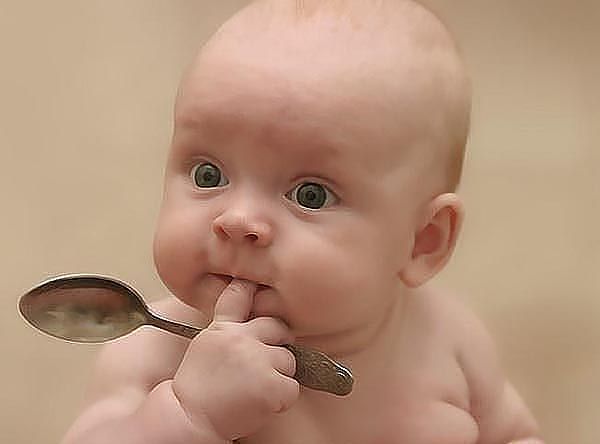 В своей деятельности воспитатель руководствуется:
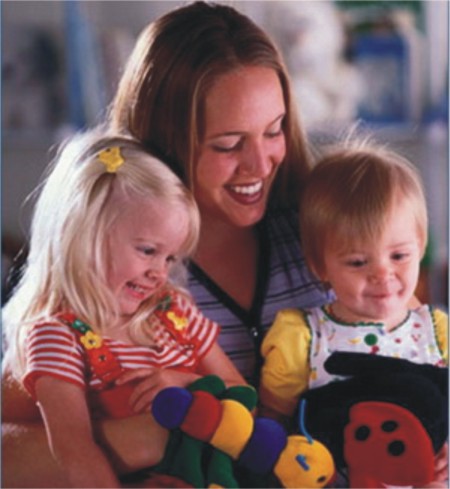 Конституцией РФ, 
«Закон об образовании в РФ» ФЗ - №273
Приказ Министерства образования и науки РФ«Об утверждении Федерального государственного образовательного стандарта дошкольного образования» от 17.10.2013 №1155
и пр.
Закон об образовании в Российской Федерации
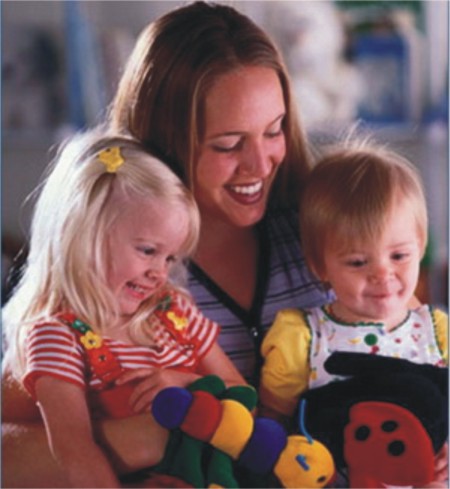 Совокупность обязательных требованийк образованию определённого уровня, утверждённых федеральным органом исполнительной власти - Федеральный государственный образовательный стандарт
Закон «Об образовании в Российской Федерации» № 273 –ФЗ от 29.12.2012
Ст. 10. п.2. Структура системы образования 
Образование подразделяется на общее образование, профессиональное образование,  дополнительное образование и профессиональное обучение, обеспечивающие возможность реализации права на образование в течение всей жизни (непрерывное образование)
Ст. 10. п. 4
В РФ устанавливаются следующие уровни общего образования: 
 дошкольное образование;
 начальное общее образование;
 основное общее образование;
 среднее общее образование;
Для каждого уровня создаются свои федеральные государственные образовательные стандарты (ФГОС).
Ст. 12 п.1. Образовательные программы
Образовательные программы определяют содержание образования. Содержание образование должно содействовать взаимопониманию и сотрудничеству между людьми, народами независимо от расовой, национальной, этнической, религиозной и социальной принадлежности, учитывать многообразие мировоззренческих подходов, способствовать реализации права обучающихся на свободный выбор мнений и убеждений, обеспечивать развитие способностей каждого человека, формирование и развитие его личности в соответствии с принятыми в семье и обществе духовно-нравственными и социокультурными ценностями.
Ст. 17 п.1. Формы получения образования и формы обучения
В РФ образование может быть получено:
в организациях, осуществляющих образовательную деятельность;
 вне организациях, осуществляющих образовательную деятельность (в форме семейного образования и самообразования)
Ст. 41 Охрана здоровья обучающихся п.1
Охрана здоровья обучающихся включает в себя:
Оказание первичной медико-санитарной помощи, в порядке установленном законодательством в сфере охраны здоровья,
Организацию питания обучающихся,
Определение оптимальной учебной, внеучебной нагрузки, режима учебных занятий и продолжительности каникул,
Пропаганду и обучение навыкам здорового образа жизни, требованиям охраны труда,
5) Организацию и создание условий для профилактики заболеваний и оздоровления обучающихся, для занятия ими физической культурой и спортом,
6) Прохождение обучающимися в соответствии с законодательством РФ периодических медицинских осмотров и диспансеризации,
7) Обеспечение безопасности обучающихся во время пребывания в организации, осуществляющей образовательную деятельность,
8) Профилактику несчастных случаев с обучающимися во время пребывания в организации,
9) Проведение санитарно-противоэпидемических и профилактических мероприятий
Ст. 44 Права, обязанности и ответственность в сфере образования родителей несовершеннолетних обучающихся
П.1. Родители несовершеннолетних обучающихся имеют преимущественное право на обучение и воспитание детей перед всеми другими лицами. Они обязаны заложить основы физического, нравственного и интеллектуального развития личности ребенка. 
П.2. Органы государственной власти и органы местного самоуправления, образовательные организации оказывают помощь родителям в воспитании детей, охране и укреплении их физического и психического здоровья, развитии индивидуальных способностей и необходимой коррекции нарушений их развития.
П.3.Родители несовершеннолетних обучающихся имеют право: 
Выбирать до завершения получения ребенком основного общего образования с учетом мнения ребенка, формы получения образования и формы обучения, организации, язык…
Дать ребенку дошкольное, начальное общее, основное общее, среднее общее образование в семье. Ребенок, получающий образование в семье, по решению его родителей с учетом мнения ребенка на любом этапе обучения вправе продолжить образование в образовательной организации 
Знакомиться с документами, регламентирующими организацию и осуществление образовательной деятельности,
4. Знакомиться с содержанием образования (методами, технологиями, оценками успеваемости),
5. Защищать права и законные интересы обучающихся,
6. Получать информацию о всех видах планируемых обследований, давать согласие на их проведение или участие в них, отказаться от их проведения, получать информацию о результатах,
7. Принимать участие в управлении организацией
8. Присутствовать при обследовании детей ПМПК, обсуждении результатов и рекомендаций, полученных по результатам обследования, высказывать свое  мнение относительно прилагаемых условий для организации обучения и воспитания детей
П. 4. Родители несовершеннолетних обучающихся обязаны: 
Обеспечить получение детьми общего образования,
Соблюдать правила внутреннего трудового распорядка организации,
Уважать честь и достоинство обучающихся и работников организации, осуществляющей образовательную деятельность
Ст. 46 Право на занятие педагогической деятельностью п.1.
Право на занятие педагогической деятельностью имеют лица, имеющие среднее профессиональное или высшее образование и отвечающие квалификационным требованиям, указанным в квалификационных справочниках, и (или) профессиональным стандартам.
Ст. 47 Правовой статус педагогических работников (совокупность прав и свобод)
П.2. В РФ признается особый статус педагогических работников в обществе и создаются условия для осуществления ими профессиональной деятельности. Педагогическим работникам в РФ предоставляются права и свободы, меры социальной поддержки, направленные на обеспечение их высокого профессионального уровня, условий для эффективного выполнения профессиональных задач, повышение социальной значимости, престижа педагогического труда.
П. 3. Педагогические работники пользуются следующими академическими правами и свободами: 
Свобода преподавания, свободное выражение своего мнения, свобода от вмешательства в профессиональную деятельность,
Свобода выбора и использования педагогически обоснованных форм, средств, методов обучения и воспитания,
Право на творческую инициативу, разработку и применение авторских программ и методов обучения и воспитания в пределах ООП,
Право на выбор учебников, учебных пособий, материалов и иных средств обучения  и воспитания в соответствии с ООП
Право на участие в разработке образовательных программ, в том числе учебных планов, методических материалов и иных компонентов образовательных программ,
Право на осуществление научной, творческой, исследовательской деятельности,
Право на бесплатное пользование библиотеками и информационными ресурсами,
Право на бесплатное пользование образовательными, методическими и научными услугами организации, 
Право на участие в управлении образовательной организацией (в порядке, установленном Уставом)
Право на участие в обсуждение вопросов, относящихся к деятельности образовательной организации,
Право на обращение в комиссии по урегулированию споров между участниками образовательных отношений,
Право на защиту профессиональной чести и достоинства, на справедливое и объективное расследование нарушения норм профессиональной этики педагогических работников.
П.5. Педагогические работники имеют следующие трудовые права и социальные гарантии:
на сокращенную продолжительность рабочего времени,
на дополнительное профессиональное образование по профилю педагогической деятельности не реже чем один раз в три года,  
на ежегодный основной удлиненный оплачиваемый отпуск, 
на длительный отпуск сроком до одного года не реже чем через каждые десять лет непрерывной педагогической работы в порядке, установленном федеральным органом исполнительной власти,
на досрочное назначение трудовой пенсии по старости в порядке, установленном федеральным законодательством РФ,
на предоставление педагогическим работникам, состоящим на учете в качестве нуждающихся в жилых помещениях, вне очереди жилых помещений по договорам социального найма, право на предоставление жилых помещений специализированного жилищного фонда, 
иные трудовые права, меры социальной поддержки
Ст. 49 Аттестация педагогических работников
П.1. Аттестация педагогических работников проводится в целях подтверждения соответствия занимаемым ими должностями на основе оценки их профессиональной деятельности и по желанию педагогических работников в целях установления квалификационной категории. 
П.2. Проведение аттестации педагогических работников в целях подтверждения занимаемым ими должностям осуществляется 1 раз в 5 лет на основе оценки их профессиональной деятельности аттестационными комиссиями.
Ст. 63 Общее образование
П.1 образовательные программы дошкольного, начального общего, основного общего и среднего общего образования являются преемственными
Ст. 64 Дошкольное образование
П.1. Дошкольное образование направлено на формирование общей культуры, развитие физических, интеллектуальных, нравственных, эстетических и личностных качеств,  формирование предпосылок учебной деятельности, сохранение и укрепление здоровья детей дошкольного возраста.
П.2. Образовательные программы ДО направлены на разностороннее развитие детей д/в с учетом их возрастных и индивидуальных особенностей, в том числе достижение детьми уровня развития, необходимого и достаточного для успешного освоения ими образовательных программ начального общего образования, на основе индивидуального подхода к детям и специфичных для детей д/в видов деятельности.  
П.3. Родители несовершеннолетних обучающихся, обеспечивающие получение детьми дошкольного образования в форме семейного образования, имеют право на получение методической, психолого-педагогической, диагностической и консультативной помощи без взимания платы, в том числе в ДОО и общеобразовательных организациях, если в них созданы консультационные центры.
Федеральный государственный образовательный стандарт дошкольного образования
Дата подписания приказа: 17.10.2013
Дата публикации: 25.11.2013
Вступил в силу: 01.01.2014
Утратили силу Приказы:
Приказ «Об утверждении и введении в действие ФГТ к структуре основной общеобразовательной программы дошкольного образования» от 23 ноября 2009г. № 655
Приказ «Об утверждении ФГТ к условиям реализации ООП дошкольного образования»  от 20 июля 2011г. № 2151
Стандарт разработан на основе Конституции РФ, с учетом Конвенции ООН о правах ребенка.
П.1.3. В стандарте учитываются:
Индивидуальные потребности ребенка, связанные с его жизненной ситуацией и состоянием здоровья, определяющие особые условия получения им образования, индивидуальные потребности отдельных категорий детей, в том числе с ОВЗ,
Возможности освоения ребенком ООП на разных этапах ее реализации.
П.1.5. Стандарт направлен на достижение следующих целей:
Повышение социального статуса дошкольного образования,
Обеспечение государством равенства возможностей для каждого ребенка в получении качественного ДО,
Обеспечение государственных гарантий уровня и качества ДО на основе единства обязательных требований к условиям реализации образовательных программ ДО, их структуре и результатам их освоения, 
Сохранение единства образовательного пространства РФ относительно уровня дошкольного образования
П.1.6. Стандарт направлен на решение следующих задач:
Охраны и укрепления физического и психического здоровья детей, в том числе их эмоционального благополучия;
Обеспечение равных возможностей для полноценного развития каждого ребенка в период дошкольного детства независимо от места жительства, пола, нации, языка, социального статуса, психофизиологических и других особенностей,
Обеспечения преемственности целей, задач и содержания образования,
Создания благоприятных условий развития детей в соответствии с из возрастными и индивидуальными особенностями и склонностями,
Объединения обучения и воспитания в целостный образовательный процесс на основе духовно -нравственных и социокультурных ценностей и принятых в обществе правил и норм поведения в интересах человека, семьи, общества,
6) Формирования общей культуры личности детей, в том числе ценностей ЗОЖ, развития их социальных, нравственных, эстетических, интеллектуальных, физических качеств, инициативности, самостоятельности и ответственности ребенка, формирования предпосылок учебной деятельности,
7) Обеспечения вариативности и разнообразия содержания Программ и организационных форм ДО, возможности формирования Программ различной направленности с учетом образовательных потребностей, способностей и состояния здоровья ребенка,
8) Формирования социокультурной среды, соответствующей возрастным, индивидуальным, психологическим и физиологическим особенностям детей, 
9) Обеспечения психолого-педагогической поддержки семьи и повышения компетентности родителей в вопросах развития и образования, охраны и укрепления здоровья детей.
ФГОС ДО.   Структура документа
28
Стандарт выключает в себя требования к:
Структуре Программы и ее объему;
Условиям реализации Программы;
Результатам освоения Программы.
П.2.1. Программа обеспечивает развитие личности детей дошкольного возраста в различных видах общения и деятельности с учетом их возрастных, индивидуальных психологических и физиологических особенностей
П.2.4. Программа направлена на:
- создание условий развития ребенка, открывающих возможности для его позитивной социализации, его личностного развития, развития инициативы и творческих способностей на основе сотрудничества со взрослыми и сверстниками и соответствующим возрасту видам деятельности, 
-  создание развивающей образовательной среды, которая представляет собой систему условий социализации и индивидуализации.
П. 2.6. Содержание Программы должно обеспечивать развитие личности, мотивации и способностей детей в различных видах деятельности и охватывать следующие структурные единицы, представляющие определенные направления и образования детей (далее – образовательные области):
Социально-коммуникативное развитие,
Познавательное развитие,
Речевое развитие,
Художественно-эстетическое развитие,
Физическое развитие
ФГТ. Образовательные области
32
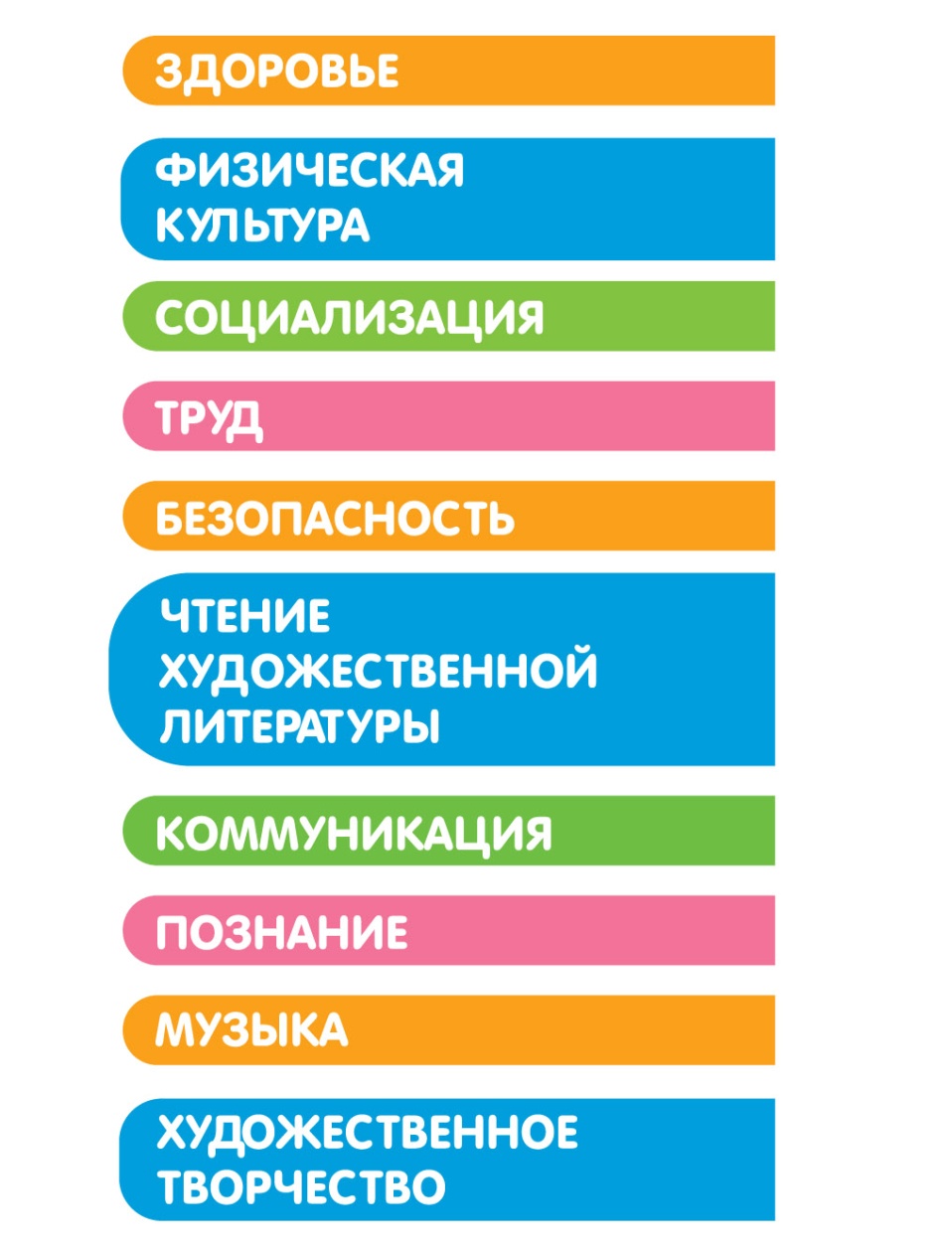 Образовательные
 области
Физическое развитие
Социально-личностное развитие
Познава-тельно-речевое развитие
Художественно-эстети-ческое развитие
Образовательные области
33
ФГОС
Образовательные области
ФГТ
Основные направления развития
Личностное
 развитие
Образовательные области
Социально – коммуникативное развитие
Усвоение норм и ценностей, принятых в обществе…
Развитие общения и взаимодействия ребёнкасо взрослыми и сверстниками
Становление самостоятельности, целенаправленностии саморегуляции…
Развитие социального и эмоционального интеллекта…
Формирование готовности к совместной деятельности
Формирование уважительного отношения и чувства принадлежности к своей семье и к сообществу детейи взрослых в Организации
Формирование позитивных установок к различным видам труда и творчества
Формирование основ безопасного поведения в быту, социуме, природе
34
Образовательные области
Познавательное развитие
35
Развитие интересов, любознательности и познавательной мотивации
Формирование познавательных действий, становление сознания
Развитие воображения и творческой активности
Формирование первичных представлений о себе, других людях, объектах окружающего мира, их свойствах и отношениях (форме, цвете, размере, материале, звучании, ритме, темпе, количестве, числе, части и целом, пространстве и времени, движении и покое, причинах и следствиях и др.), о малой родине и Отечестве, представлений о социокультурных ценностях народа, об отечественных традициях и праздниках, планете Земля как общем доме людей, об особенностях природы, многообразии стран и народов мира
Образовательные области
Речевое развитие
36
Владение речью как средством общения и культуры
Обогащение активного словаря
Развитие связной, грамматически правильной диалогической и монологической речи
Развитие речевого творчества
Развитие звуковой и интонационной культуры речи, фонематического слуха
Знакомство с книжной культурой, детской литературой, понимание на слух текстов  различных жанров детской литературы
Формирование звуковой аналитико – синтетической активности как предпосылки обучения грамоте
Образовательные области
Художественно - эстетическое развитие
37
Развитие предпосылок ценностно – смыслового восприятия и понимания произведений искусства (словесного, музыкального, изобразительного), мира природы
Становление эстетического отношения к окружающему миру
Формирование элементарных представлений о видах искусства
Восприятие музыки, художественной литературы, фольклора
Стимулирование сопереживания персонажам художественных произведений
Реализация самостоятельной творческой деятельности детей
Образовательные области
Физическое развитие
38
Приобретение опыта в двигательной деятельности…
Развитие физических качеств…
Правильное формирование опорно – двигательной системы организма, развитие равновесия, координации движений, крупной и мелкой моторики
Правильное выполнение основных движений
Формирование начальных представлений о некоторых видах спорта
Овладение подвижными играми с правилами
Становление целенаправленности и саморегуляции в двигательной сфере
Становление ценностей здорового образа жизни, овладение  его элементарными нормами и правилами …
Образовательные области
Содержание образовательных областей
39
Младенческий возраст (2 мес. – 1 год)
Ранний возраст (1-3 года)
Дошкольный возраст (3года – 8 лет)
[Speaker Notes: Конкретное содержание данных образовательных областей зависит от возраста детей и должно реализовываться в определённых видах деятельности.]
40
Виды детской деятельности
41
Виды детской деятельности
42
Виды детской деятельности
Виды детской деятельности
43
44
Виды детской деятельности
45
Виды детской деятельности
46
Виды детской деятельности
47
Виды детской деятельности
48
Виды детской деятельности
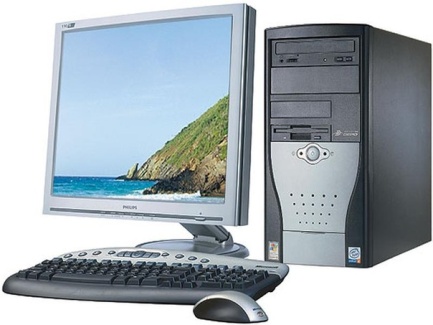 материально-технические
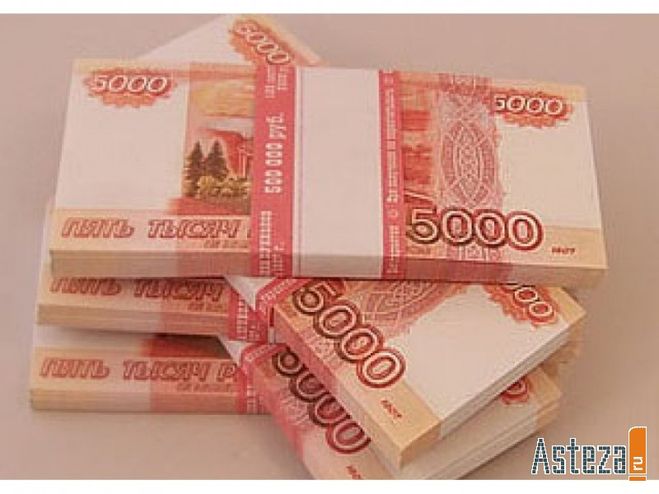 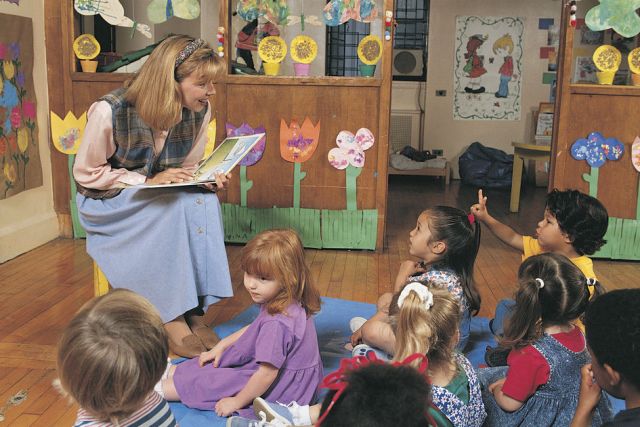 кадровые
финансовые
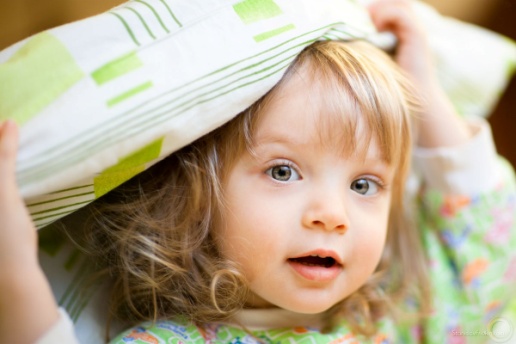 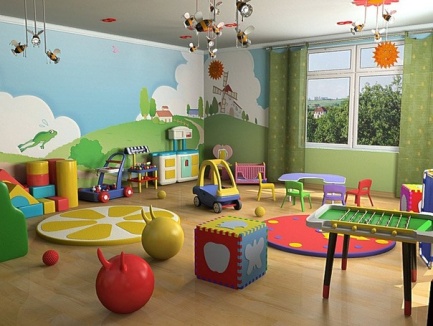 Условия реализации Программы
психолого-педагогические
развивающая предметно - простран-ственная среда
49
[Speaker Notes: …
Перечисленные условия должны обеспечивать полноценное развитие детей во всех образовательных областях, на фоне их эмоционального благополучия и положительного отношения к миру, к себе и к другим людям]
ФГОС
50
Целевые ориентиры на этапе завершения ДО
Овладевает основными культурными способами деятельности, проявляет инициативуи самостоятельностьв разных видах деятельности…способен выбирать себе род занятий, участниковпо совместной деятельности
ФГОС
51
Целевые ориентиры на этапе завершения ДО
Обладает установкой положительного отношенияк миру, к разным видам труда, другим людям и самому себе, обладает чувством собственного достоинства; активно взаимодействуетсо сверстниками и взрослыми, участвует в совместных играх. Способен договариваться, учитывать интересы и чувства других, сопереживать неудачам и радоваться успехам других;адекватно проявляет свои чувства, в том числе чувство веры в себя; старается разрешать конфликты
ФГОС
52
Целевые ориентиры на этапе завершения ДО
Обладает развитым воображением, которое реализуется в разных видах деятельности,и, прежде всего, в игре; владеет разными формами и видами игры, различает условнуюи реальную ситуации, умеет подчиняться разным правилами социальным нормам
ФГОС
53
Целевые ориентиры на этапе завершения ДО
Достаточно хорошо владеет устной речью, может выражать свои мысли и желания,строит речевые высказывания в ситуации общения,может выделять звуки в словах,у ребёнка складываются предпосылки грамотности
ФГОС
54
Целевые ориентиры на этапе завершения ДО
Способен к волевым усилиям, может следовать социальным нормам поведения и правиламв разных видах деятельности,во взаимоотношенияхсо взрослымии сверстниками, может соблюдать правила безопасного поведенияи личной гигиены
ФГОС
Целевые ориентиры на этапе завершения ДО
Ребёнок проявляетлюбознательность
задаёт вопросы
интересуется причинно-следственными       связями
пытается самостоятельно придумывать       объяснения явлениям природы       и поступкам людей
склонен наблюдать, экспериментировать
обладает начальными знаниями о себе, о природном       и социальном мире, в котором он живёт
знаком с произведениями детской литературы
обладает элементарными представлениями из области живой       природы, естествознания, математики, истории и т. п.
способен к принятию собственных решений, опираясь на свои       знания и умения в различных видах деятельности
55
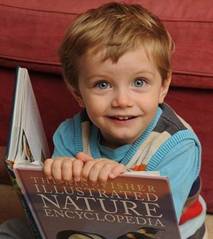 Целевые ориентиры НЕ МОГУТ служить основанием для:
56
аттестации педагогических кадров
оценки качества образования
оценки уровня развития детей, в т.ч. в рамках мониторинга
оценки выполнения муниципального (государственного) задания посредствомих включения в показатели качества выполнения задания
распределения стимулирующего фонда оплаты труда работников ДОО
Целевые ориентиры поставлены для:
57
Спасибо за внимание !